Aula 4: Escola e Trabalho
Fundamentos econômicos da educaçãoDocente Amélia ArtesPRIMEIRO semestre de 2015FEUSP
Organização da aula:
Retomar aula anterior
Educação no campo político pedagógico
Proposições de Marx sobre educação
Modelos de instituições voltadas aos interesses capitalistas
Quadros intermediários, burocracia
AULA ANTERIOR
Dúvidas?
AULA ANTERIOR
Aula anterior
Relação límpida e direta?
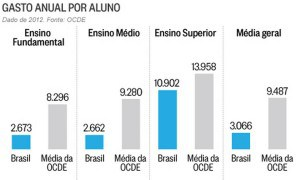 Aula anterior
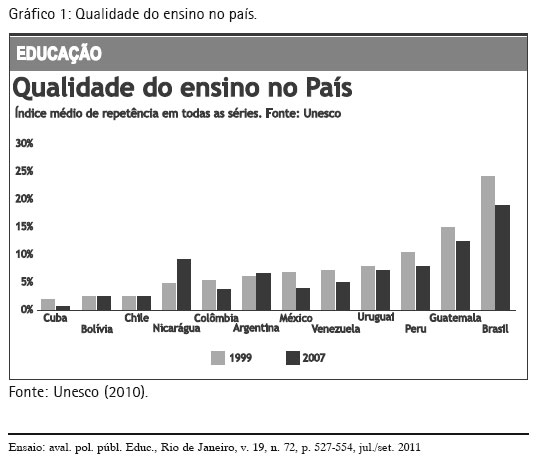 Relação límpida e direta?
Aula anterior
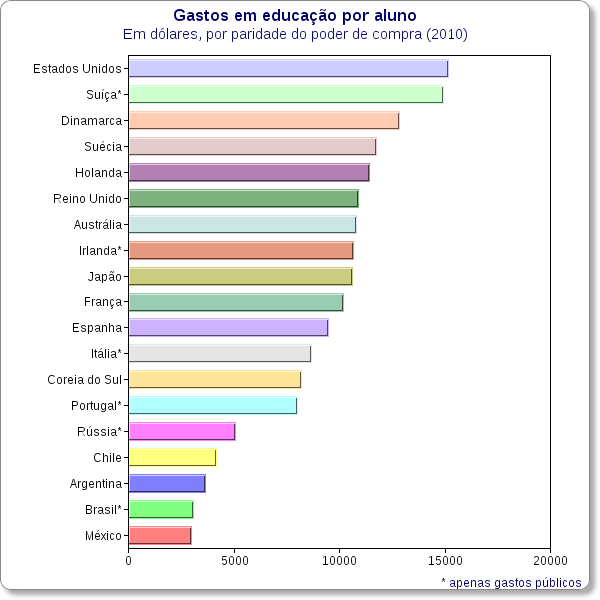 Relação límpida e direta?
Educação no campo político pedagógico
educação                      economia


Relação límpida e direta?
Educação no campo político pedagógico
A educação precisa ser pensada no campo politico ideológico – campo de poder e tensão

EDUCAÇÃO              cidadania
                                    construção de uma            					sociedade mais igualitária
Educação no campo político pedagógico
Crítica a teoria do Capital Humano

correlação instrução e renda – nem sempre
Formação de quadros para empresa – nem sempre
Desenvolvimento econômico não garantido pela ampliação de escolaridade.
Proposições de marx sobre educação
Pensamento de Marx – retomando algumas ideias
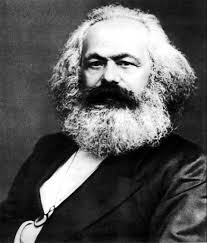 Proposições de marx sobre educação
Produção artesanal                produção fabril

Alienação – Capital se apropria do processo de trabalho  e o operário passa a trabalhar para o capitalista em lugar de fazê-lo para si (p.64)
Proposições de marx sobre educação
Mais valia – Divisão do trabalho da continuidade ao processo produtivo.
Mesmo número de trabalhadores produz mais em uma mesma jornada
Aumenta-se o trabalho excedente
Proposições de marx sobre educação
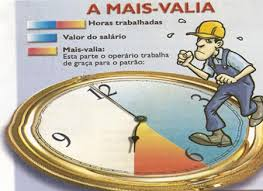 Proposições de marx sobre educação
Ideologia – Produção de uma forma de pensar (ideológica) que gera a ilusão social:
Crença  das classes sociais que as condições que vivem são naturais, corretas e justas
Não há espaço para mudanças ou transformações
Proposições de marx sobre educação
Marx e a educação (duplo sentido)
Educação como processo de adaptação às relações existentes que asseguram aos filhos das classes dominantes os seus privilégios e adapta os filhos das classes oprimidas à sua condição.
Como arma na luta contra a opressão
Modelos de instituições voltadas aos interesses capitalistas
Valorização da educação propedêutica




	Processo  de profissionalização do ensino médio
Modelos de instituições voltadas aos interesses capitalistas
Da para generalizar o modelo?
Modelos de instituições voltadas aos interesses capitalistas
Processos de super-educação e ausência de inserção no mercado




	Criam-se modelos de educação voltados aos interesses capitalistas
SENAI – SENAC
Quadros intermediários, burocracia
Desenvolvimento tecnológico




	Ampliam-se  os quadros intermediários
Esquemas burocratizados
Quadros intermediários, burocracia
O que é burocracia?
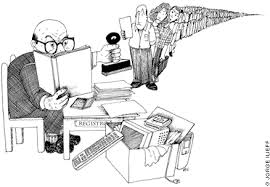 Quadros intermediários, burocracia
O que é burocracia?

Max Weber definiu burocracia como uma organização baseada em regras e procedimentos regulares, onde cada indivíduo possui sua especialidade, responsabilidade e divisão de tarefas.

Concentrado a impessoalidade, a administração, as diferenças de nível social e econômico entre as pessoas e um nível de hierarquia.
Quadros intermediários, burocracia
A escola forma (prepara) para a burocracia?
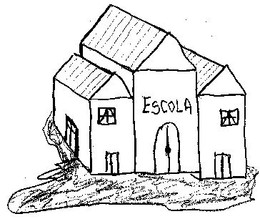 Quadros intermediários, burocracia
A escola forma (prepara) para a burocracia?

A escola para o modelo capitalista de organização de organização do trabalho se dá no próprio processo de produção

Vantagens?
Quadros intermediários, burocracia
Neste tipo de escola não há desperdício;
 Nada que não seja prático é ensinado;
Aprende-se fazendo
Aprende-se apenas aquilo que serve à operação a ser executado;
Qualquer informação teórica ou tecnológica só será transmitida na estrita medida da necessidade prática;
É o processo de produção que disciplina o processo de aprendizagem (p. 95)
Quadros intermediários, burocracia
Dissocia a ideia da educação como preparatório  para o trabalho	

Mais um complicador.
Quadros intermediários, burocracia
“ A quem pertence as bandeiras da educação universal, da melhoria da qualidade do ensino, da preservação da dignidade acadêmica, se a escola capitalista serve ao capitalismo (p.34)
Próxima aula – Filme e organização dos grupos de seminário
bibliografia